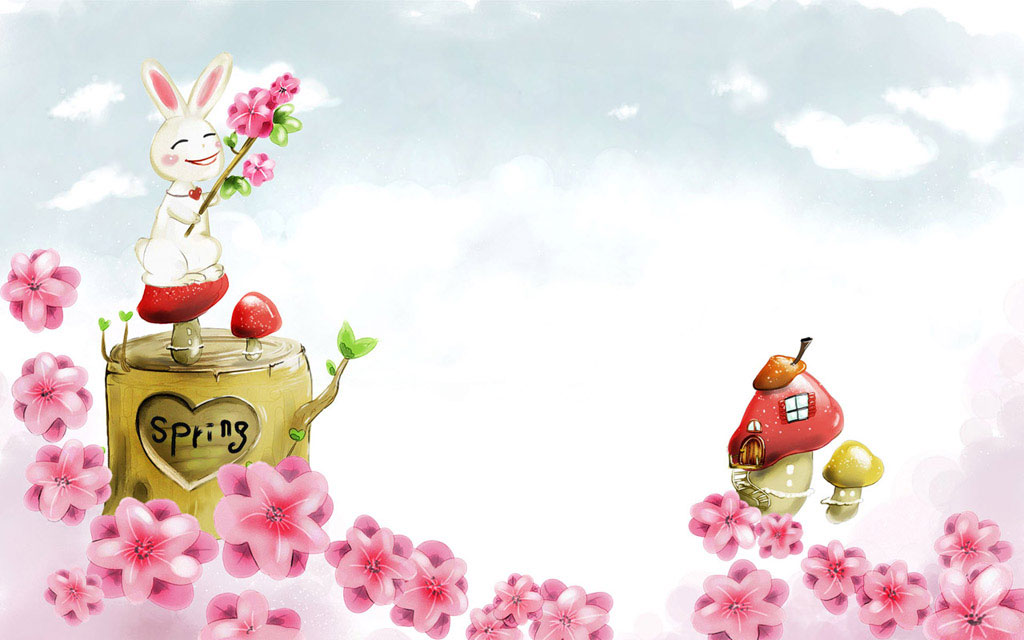 Sinh 7
Chào mừng thầy cô giáo và các em về dự giờ
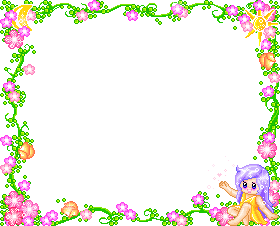 Kiểm tra bài cũ
Câu 1:  Trùng kiết lị và trùng sốt rét có đặc điểm gì giống nhau về cấu tao và lối sống?
Trả lời: 
+ Cấu tạo : Là cơ thể đơn bào , có kích thước hiển vi
+ Lối sống: Kí sinh ở thành ruột, phá hủy hồng cầu người để tồn tại và phát triển.
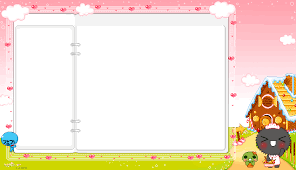 ĐẶC ĐIỂM CHUNG VÀ VAI TRÒ THỰC TIỄN CỦA ĐỘNG VẬT NGUYÊN SINH
Tiết 7 - BÀI 7
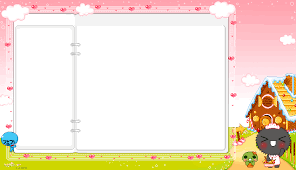 ĐẶC ĐIỂM CHUNG VÀ VAI TRÒ THỰC TIỄN CỦA ĐỘNG VẬT NGUYÊN SINH
Tiết 7 - BÀI 7
NỘI DUNG:

I.ĐẶC ĐIỂM CHUNG
II.VAI TRÒ THỰC TIỄN
III.BIỆN PHÁP PHÒNG TRỪ
BÀI 7 :ĐẶC ĐIỂM CHUNG VÀ VAI TRÒ THỰC TIỄN CỦA VẬT NGUYÊN SINH
I. ĐẶC ĐIỂM CHUNG
Quan sát tranh cho biết:
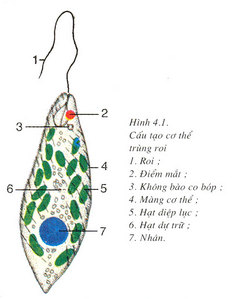 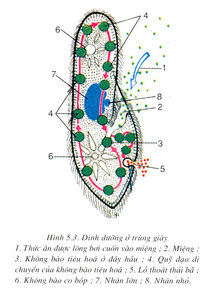 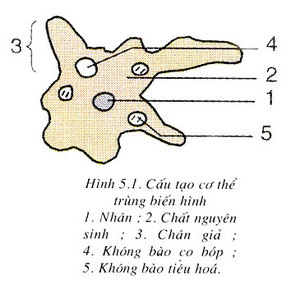 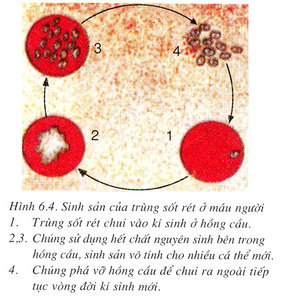 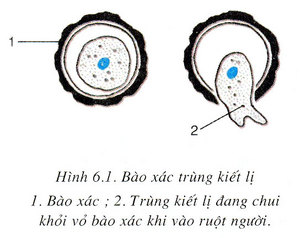 Thảo luận nhóm bảng 1: (3 Phút)
Vụn hữu cơ
x
x
Roi
Phân đôi
VK, vụn hữu cơ
x
x
Chân giả
Phân đôi
Phân đôi & 
tiếp hợp
VK, vụn hữu cơ
x
x
Lông bơi
Hồng cầu
Chân giả
x
x
Phân đôi
x
x
Tiêu giảm
Hồng cầu
Phân nhiều
Câu 1.  Động vật nguyên sinh 
      sống tự do có những đặc
      điểm gì ?
Đáp án.  Động vật nguyên
 sinh sống tự do có đặc điểm:
-Kích thước hiển vi và cơ thể
     chỉ có 1 tế bào.
- Cơ quan di chuyển phát triển

-Hầu hết dinh dưỡng kiểu 
    động vật( dị dưỡng)

-Sinh sản vô tính bằng cách 
    phân đôi .
Câu 2. Động vật nguyên sinh sống  ký sinh co những đặc điểm gì ?
Đáp án.  Động vật nguyên sinh sống ký sinh có đặc điểm:
-Kích thước hiển vi và cơ thể chỉ có 1 tế bào.
- Cơ quan di chuyển tiêu giảm hay kém phát triển
Dinh dưỡng kiểu động vật 
  (dị dưỡng)
- Sinh sản vô tính với tốc độ rất nhanh ( phân đôi và phân nhiều)
Câu 3. Động vật nguyên sinh có các đặc điểm gì chung ?
Đáp án. 
  Động vật nguyên sinh có đặc điểm chung:
 Có kích thước hiển vi

 Cơ thể chỉ là một tế bào đảm nhận mọi chức năng sống

 Dinh dưỡng chủ yếu bằng cách dị dưỡng

 Sinh sản vô tính
BÀI 7 :ĐẶC ĐIỂM CHUNG VÀ VAI TRÒ THỰC TIỄN CỦA VẬT NGUYÊN SINH I. ĐẶC ĐIỂM CHUNG II. VAI TRÒ THỰC TIỄN
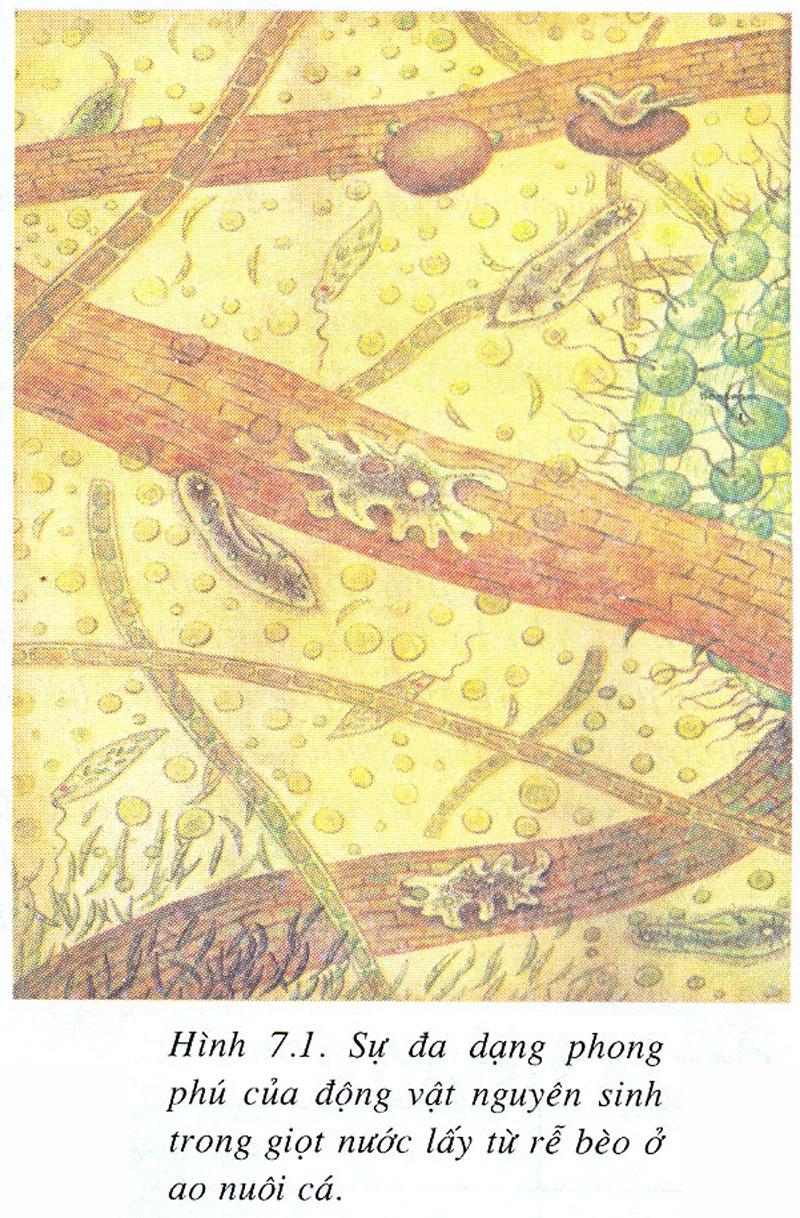 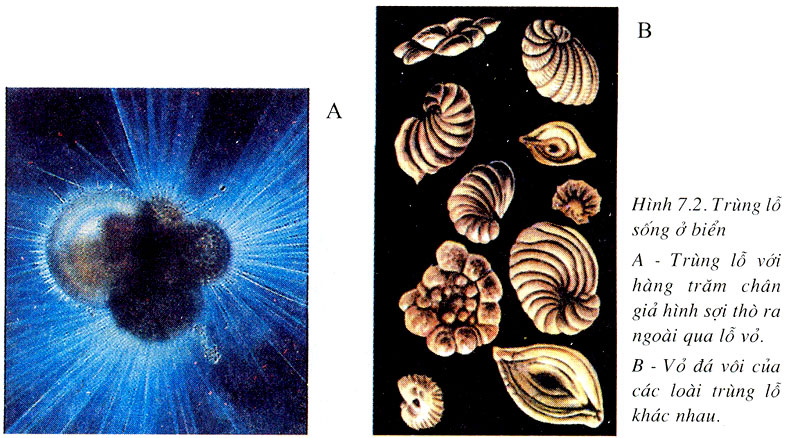 Bảng 2. Vai trò thực tiễn của động vật nguyên sinh
Vai trò thực tiễn
Tên các đại diện
Trùng giày, Trùng biến hình, Trùng roi
Trùng tầm gai, Cầu trùng
Trùng kiết lị, Trùng sốt rét, Trùng bệnh ngủ
Trùng lỗ
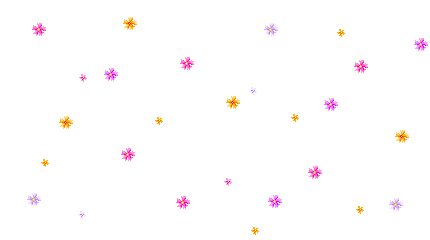 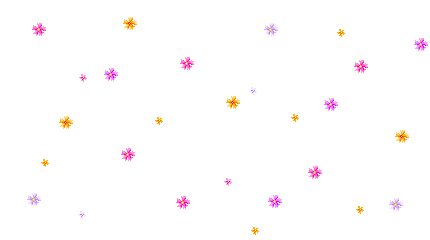  Mặt lợi 
- Làm thức ăn cho động vật nhỏ, Đặc biệt giáp
xác nhỏ; Chỉ thị về độ sạch của môi trường nước.- Có ý nghĩa về mặt địa chất
 Tác hại
- Gây bệnh ở động vật- Gây bệnh ở người
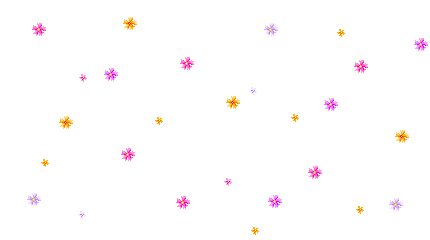 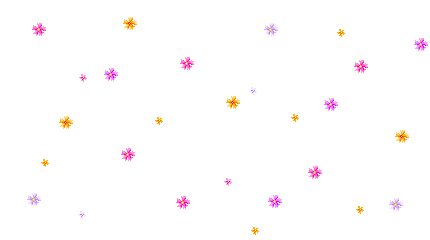 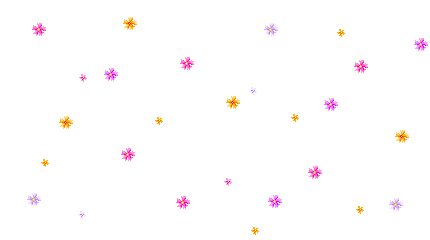 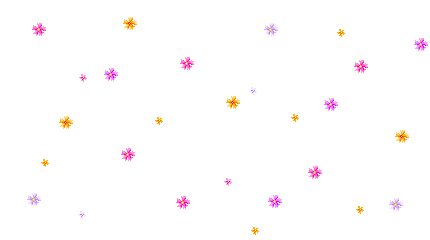 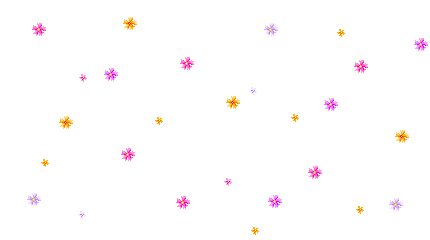 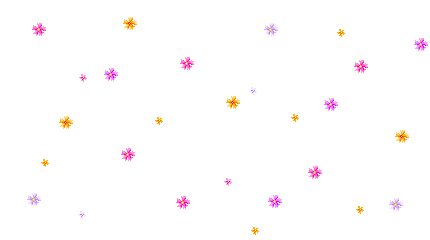 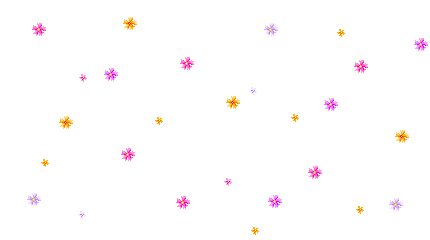 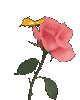 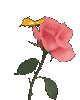 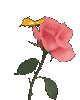 Các bệnh 
do động vật nguyên sinh gây ra
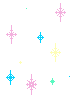 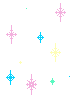 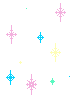 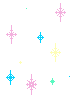 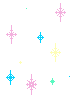 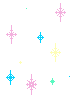 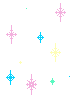 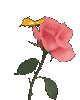 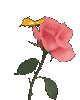 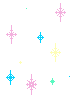 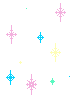 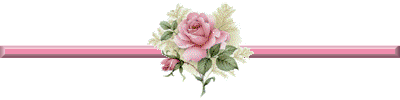 Bệnh Amip ăn não
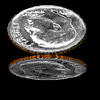 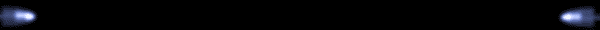 Trùng Amip sống trong sông suối, hồ nước ấm, thậm chí cả trong bể bơi, gây đau đầu, cổ ,sốt làm tổn thương não còn gây tử vong ở người
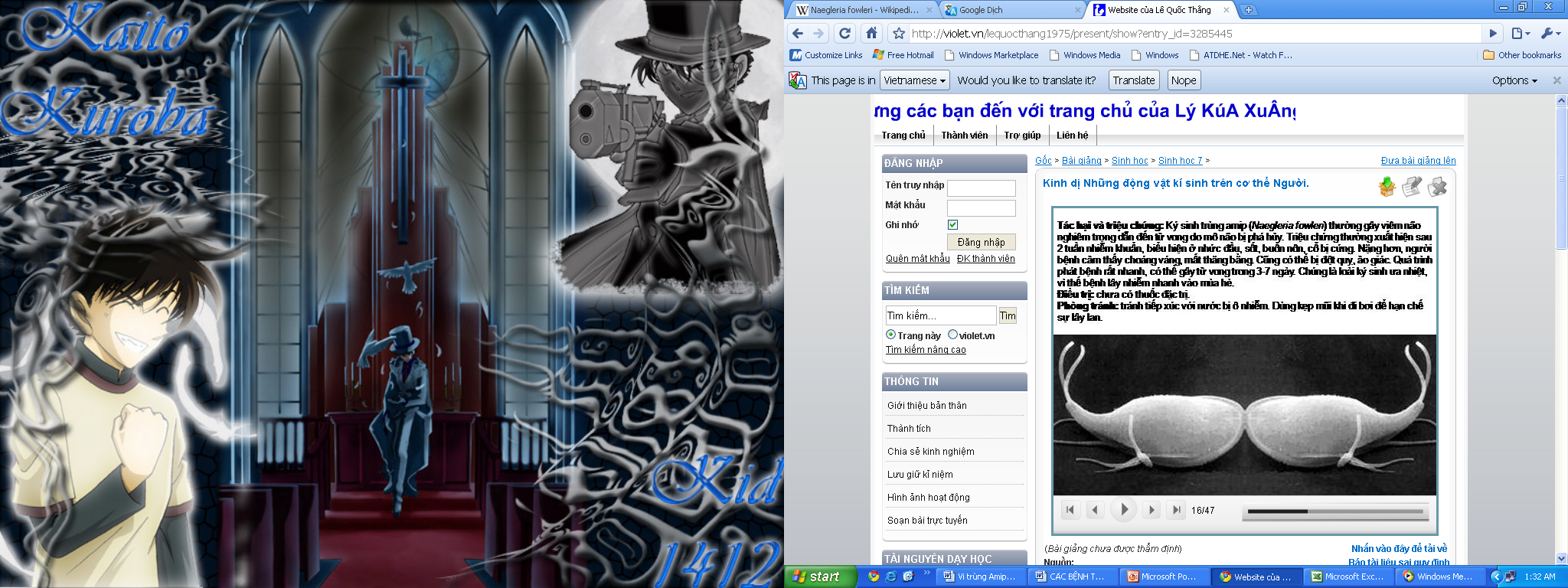 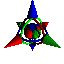 Trùng Amip (Naegleria Fowleri)
Bệnh sốt rét
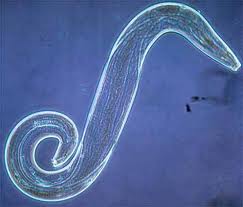 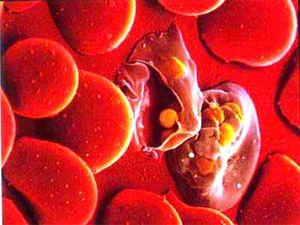 Trïng sèt rÐt
Sống kí sinh trong nước bọt của muỗi, thành ruột, trong máu người khi bệnh uể oải, kém ăn ,ớn lạnh, sốt, thở gấp đổ mồ hôi nhiều. Nhức đầu, buồn nôn, đau nhức khắp cơ thể, lá lách phình to bất thường
Bệnh kiết lỵ
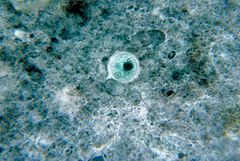 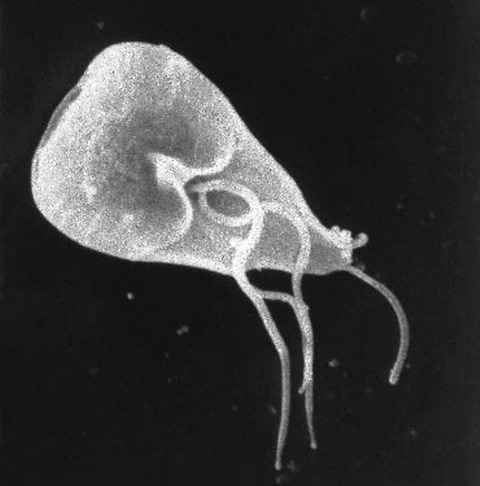 Trùng Amip (Entamoeba histolytica)
Ðau bụng 
Tiêu phân nhày máu
Mót rặn
Bệnh ngủ li bì
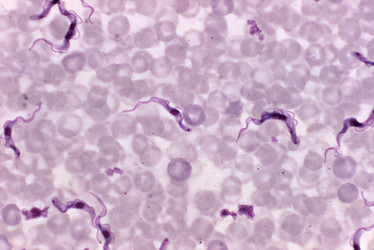 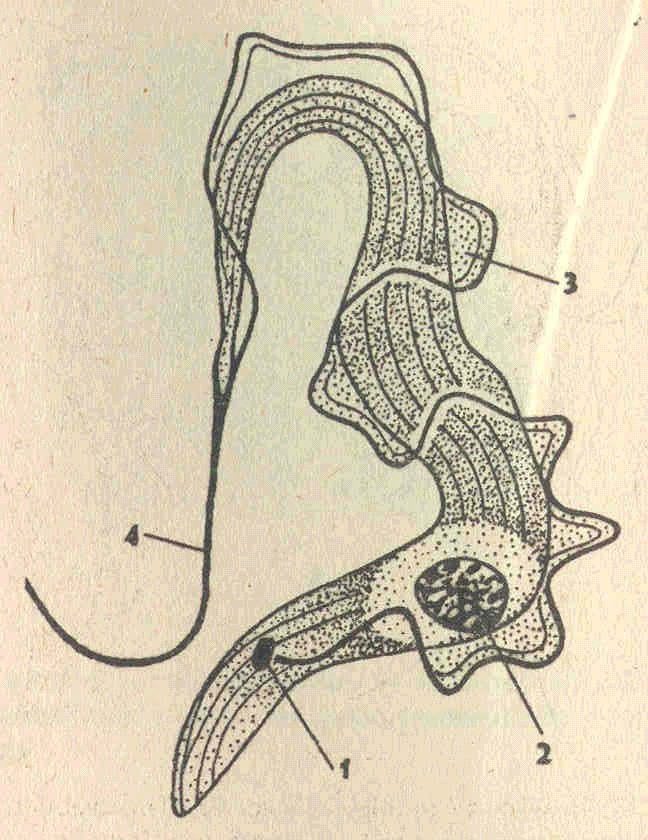 Trùng roi gây bệnh “ngủ li bì” phổ biến ở vùng xích đạo châu Phi. Vật chủ trung gian truyền bệnh là ruồi txe - txe. (Người bệnh ban đầu sốt nhẹ, sau đó kiệt sức và buồn ngủ, nếu không chữa thì sẽ chết dần trong một giấc ngủ mê mệt.
Bệnh hoa liễu
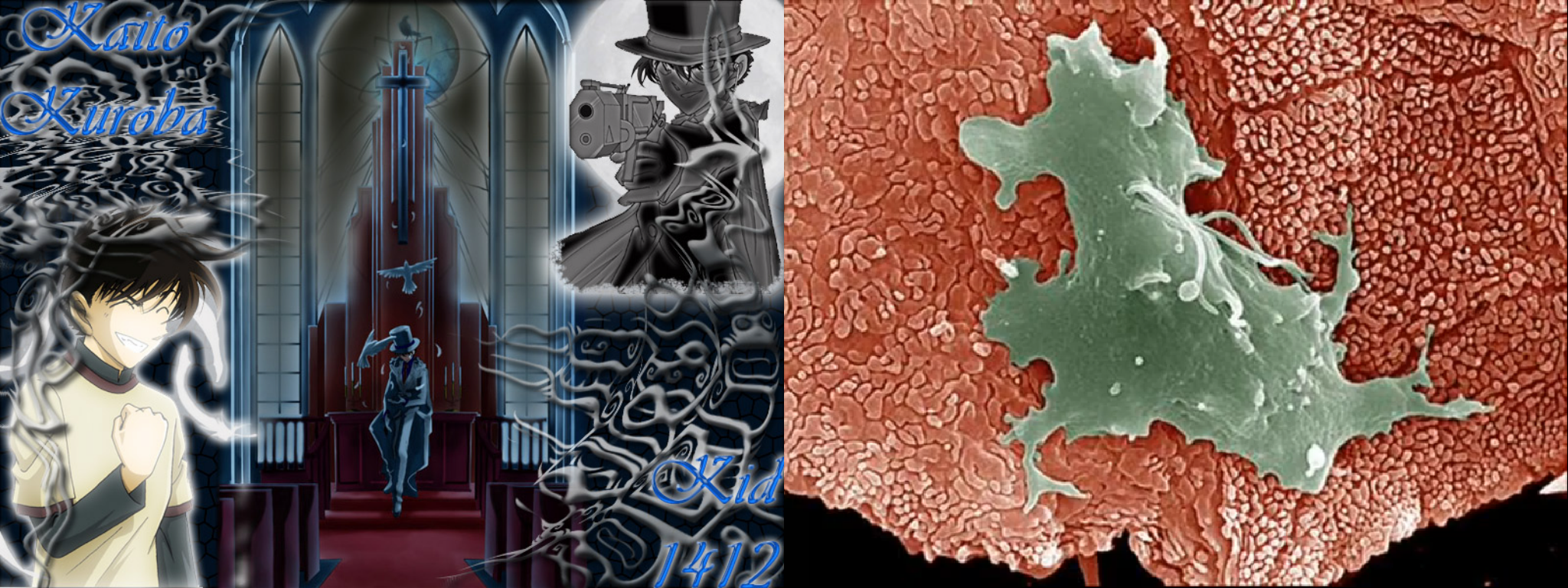 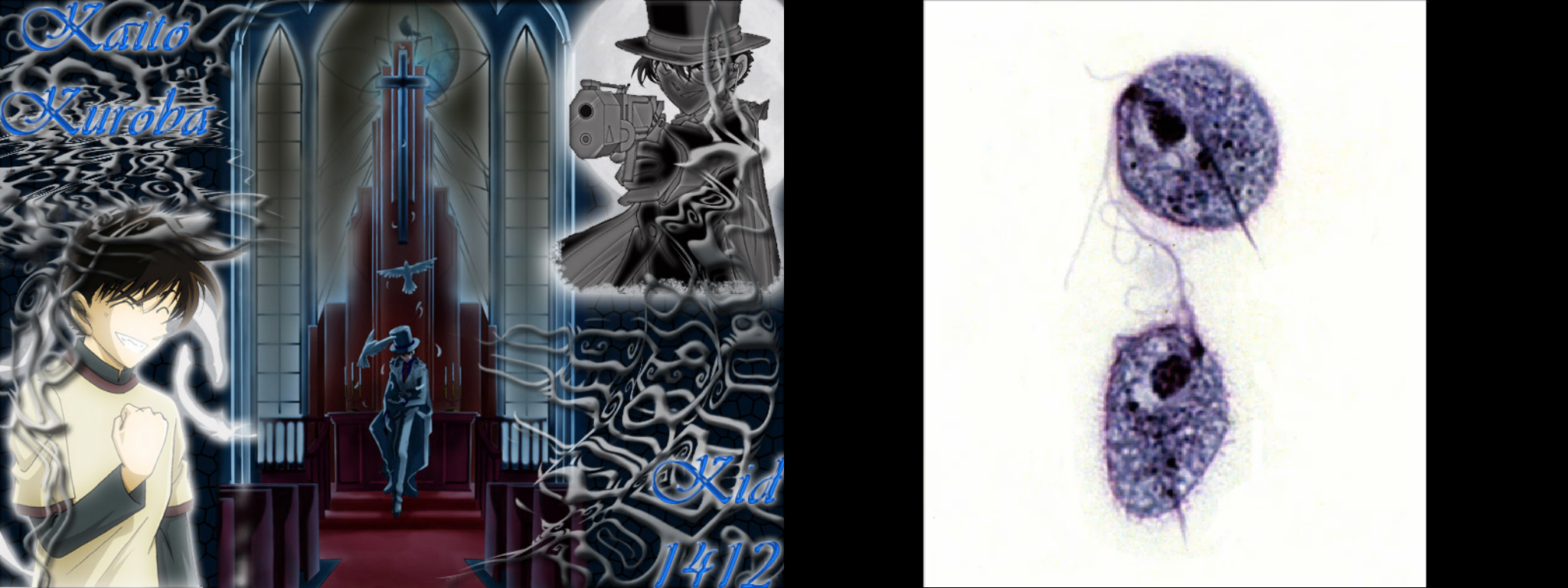 Do bị nhiễm loại trùng roi gây viêm nhiễm cổ tử cung ở nữ và  tắc ống dẫn tinh của nam gây vô sinh
Bệnh cầu trùng
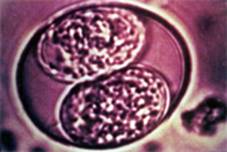 Gây bệnh tiêu chảy ở ĐV: chó, thỏ, gà…
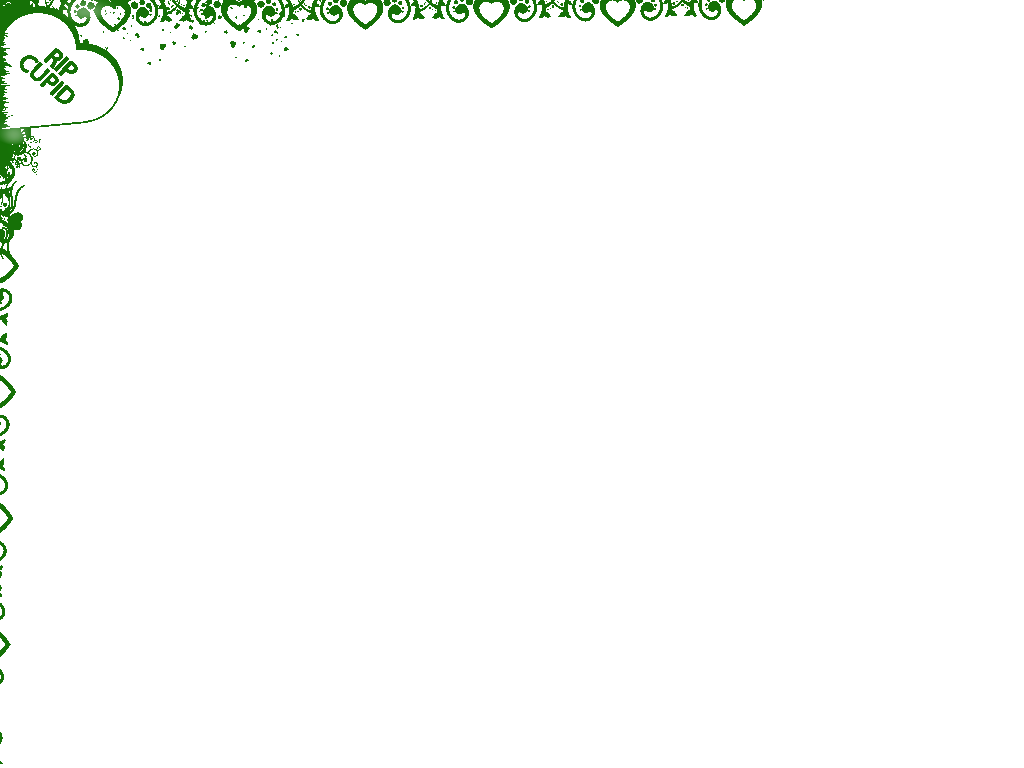 III. BIỆN PHÁP PHÒNG CHỐNG
Bệnh do ĐVNS gây ra nguy hiểm cho người và ĐV vậy chúng ta sống ở môi trường hiện nay cần phải làm gì để hạn chế được bệnh?
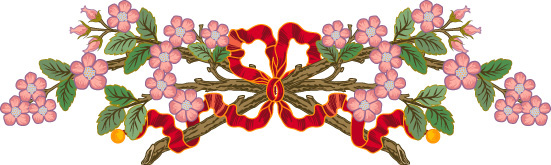 Cách phòng chống
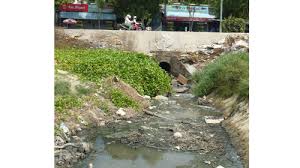 Tránh tiếp xúc với nước bị ô nhiễm.
Cách phòng chống
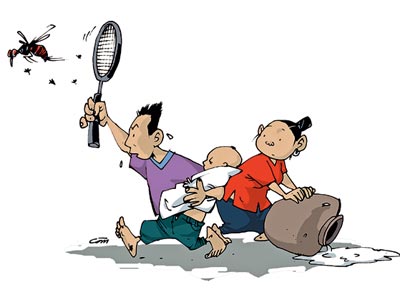 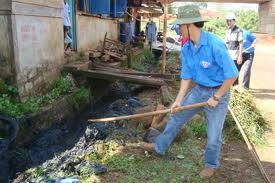 Loại bỏ những nơi trú ẩn của muỗi như vệ sinh các đồ dùng đọng nước quanh nhà,mắc màn, diệt muỗi
Cách phòng chống
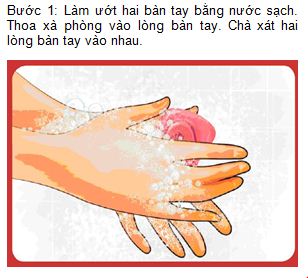 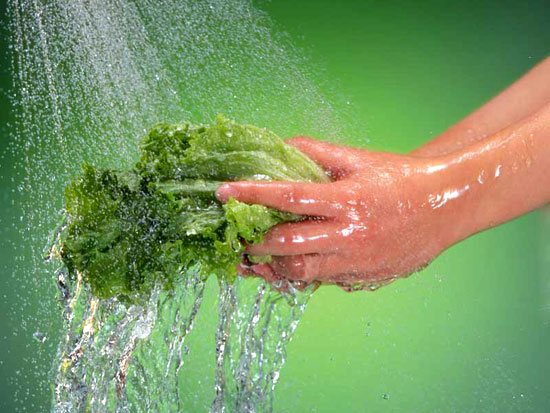 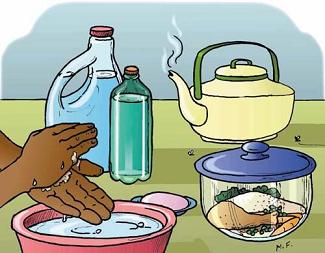 Rửa tay khi ăn, rửa hoa quả rau sạch sẽ, ăn chín uống sôi
Cách phòng chống
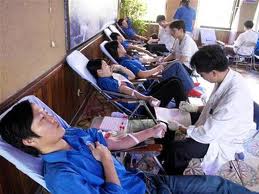 Vệ sinh nơi ở, phun thuốc diệt côn trùng, kiểm tra máu chặt chẽ ở người cho
Cách phòng chống
Tránh tiếp xúc với nước bị ô nhiễm.
Loại bỏ những nơi trú ẩn của muỗi như vệ sinh các đồ dùng đọng nước quanh nhà,mắc màn, diệt muỗi
Rửa tay khi ăn, rửa hoa quả rau sạch sẽ, ăn chín uống sôi
Vệ sinh nơi ở, phun thuốc diệt côn trùng, kiểm tra máu chặt chẽ ở người cho
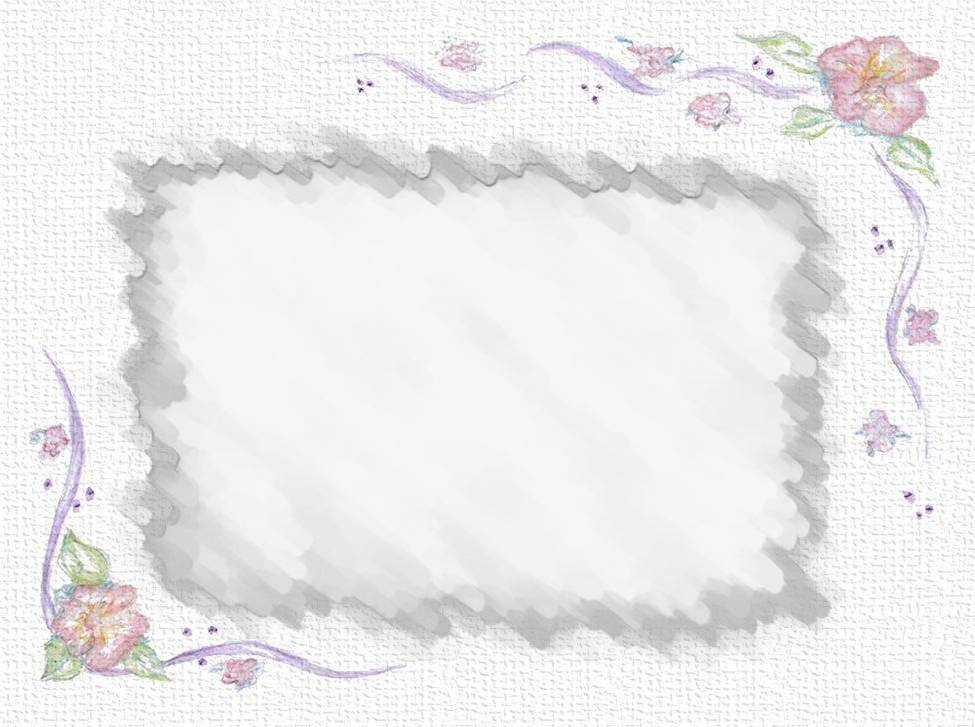 III. BIỆN PHÁP PHÒNG BỆNH
THẢO LUẬN NHÓM 4 VÀO BẢNG SAU:
Do không rửa tay sạch sẽ khi ăn, ăn thức ăn sống
Rửa tay sạch sẽ khi ăn,  không ăn thức ăn sống ăn chín uống sôi
Ngủ không mắc màn, vệ sinh còn bẩn, đọng nhiều nước ao tù
Ngủ mắc màn,vệ sinh cống rãnh,  diệt muỗi anôphen
Diệt ruồi xe xe,vệ sinh nơi ở, kiểm soát chặt chẽ người cho máu
Do ruồi xe xe truyền bệnh
Môi trường ô nhiễm
Vệ sinh chuồng trại
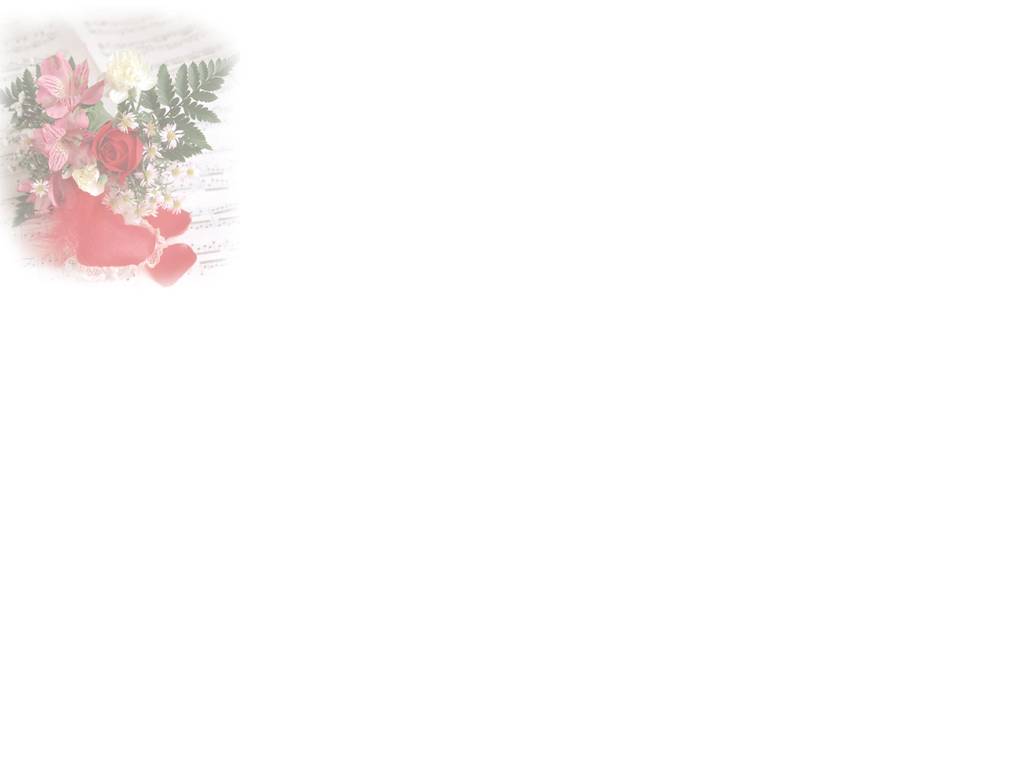 III. BIỆN PHÁP PHÒNG BỆNH
Ăn chín uống sôi, rửa tay trước khi ăn,
Ngủ phải mắc màn, vệ sinh cống rãnh xung quanh khu vực sống
 Phun thuốc diệt côn trùng…
Bài tập1:Chọn câu trả lời đúng trong các câu sau:
Động vật nguyên sinh có những đặc điểm:
A- Cơ   thể có cấu tạo phức tạp.
B- Cơ thể gồm một tế bào.
C- Hầu hết sinh sản vô tính.
D- Cơ quan di chuyển phát triển.
E- Tổng hợp được chất hữu cơ nuôi sống cơ thể.
G- Sống dị dưỡng nhờ chất hữu cơ có sẵn.

Đáp án:
B
C
G
2. Hãy kể tên một số động vật nguyên sinh gây bệnh ở người và cách truyền bệnh? 
Đáp án. 
    Các động vật nguyên sinh gây bệnh cho người:Trùng kiết lị, Trùng sốt rét, Trùng bệnh ngủ
  Cách truyền bệnh của chúng như sau:
+ Trùng kiết lị: Bào xác chúng qua con đường tiêu hóavà gây bệnh ở ruột người.
+ Trùng sốt rét: Qua muỗi Anôphen truyền vào máu.
 + Trùng bệnh ngủ: Qua loại ruồi tsê-tsê ở châu phi.
Dặn dò
  - Học bài, làm bài tập 1,2,3 SGK
  - Đọc mục “ Em có biết”
  - Kẻ bảng 1 ( cột 3 và 4 ) SGK vào vở bài tập
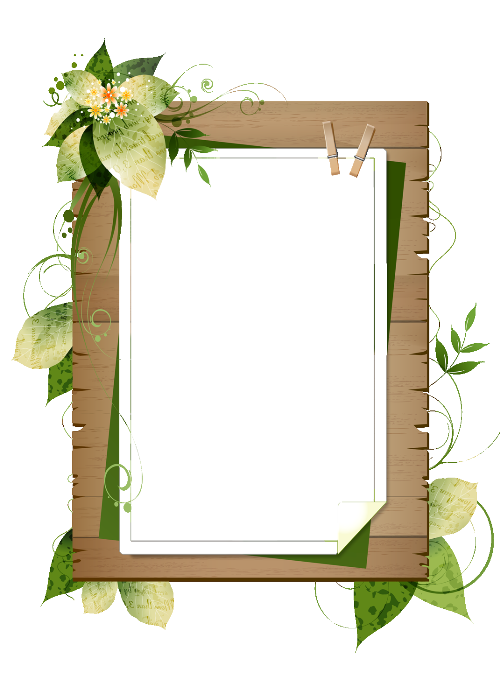 Dặn dò
  - Học bài, làm bài tập 1,2,3 SGK
  - Đọc mục “ Em có biết”
  - Kẻ bảng 1 ( cột 3 và 4 ) SGK vào vở bài tập
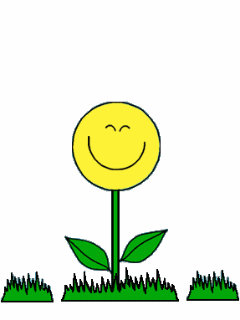 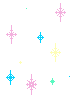 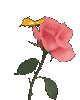 Chúc các em học tốt
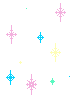 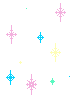 Good bye!
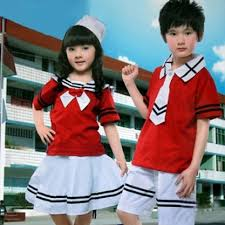 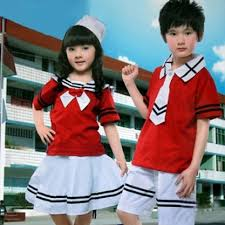 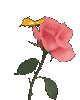 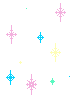 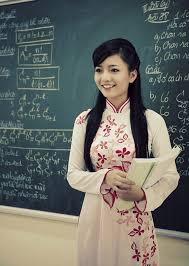 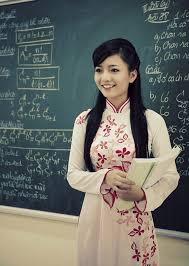 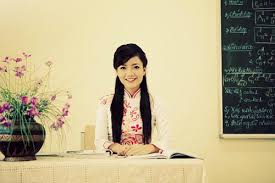 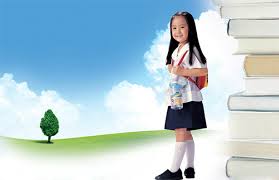 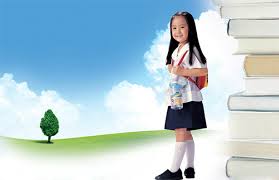 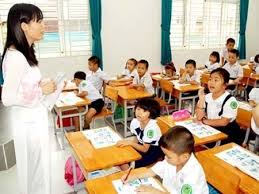 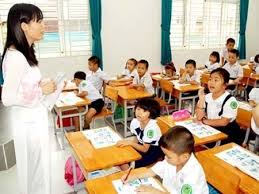 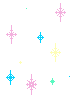 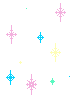 Tạm biệt thầy, cô giáo và các em